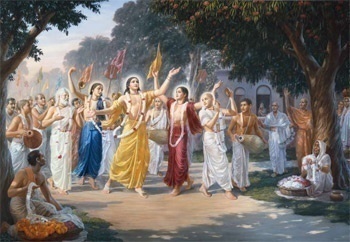 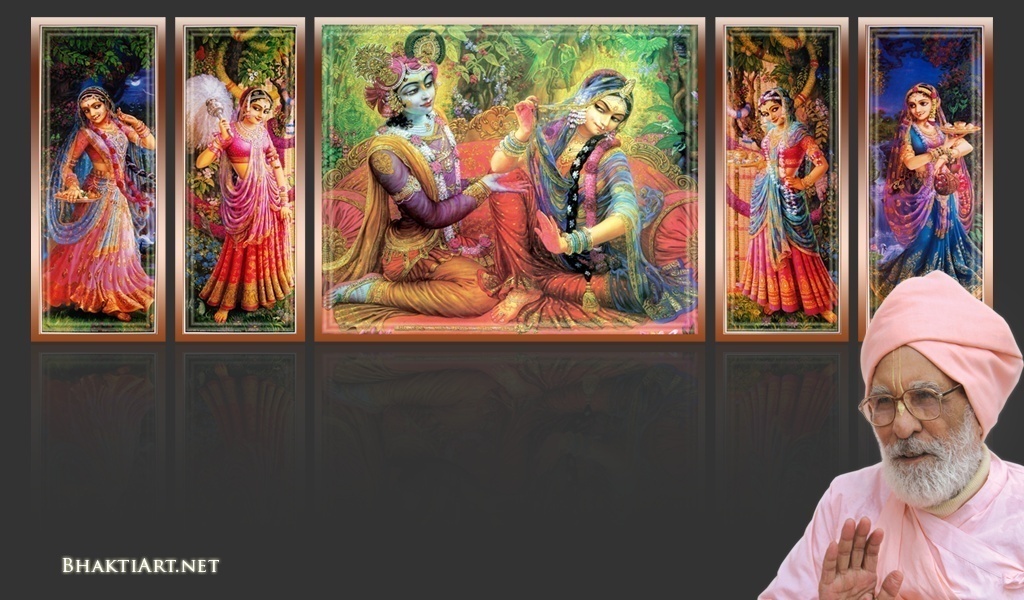 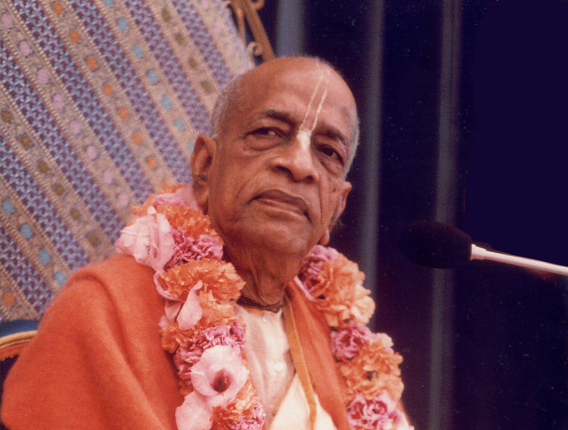 Sri Krsna Caitanya Prabhu Nityananda
Sri Advaita Gadadara Srivasadi 
Gaura Bhakta Vrinda
Hare Krsna Hare Krsna 
Krsna Krsna Hare Hare
Hare Rama Hare Rama 
Rama Rama Hare Hare
Week# 253
Feb 22, 2013
Gokul Bhajan & Vedic Studies
North Carolina, USA
1
[Speaker Notes: Om Ajnana timirandhasya, jnananjana salakaya		
Caksur unmimiltam yena, tasmai sri gurave namah		

Namah om vishnu padaya, radhikayah priyatmane		
Sri-srimad bhaktivedanta, narayana iti namine		
					
Sri krishna lila kathane sudaksham			
Audarya-madhurya gunais ca yuktam
Varam varenyam purusham mahantam			
Narayanam tvam sirasa namami			
					
He krishna karuna sindho, dina bandho jagat pate		
Gopesha gopika kanta, radha kanta namo ‘stu te

tapta kancana gaurangi, radhe vrindavaneshvari
vrsabhanu sute devi, pranamami hari priye

bhajami radham aravinda netram
smarami radham madhurasmi-tasyam
vadami radham karuna bharardram
tato mam anyasti gatir na kapi

bhaktya vihina aparadha lakshai
ksiptas ca kamadi taranga madhye
krpamayi tvam saranam prapanna
vrinde numas te caranara vindam]
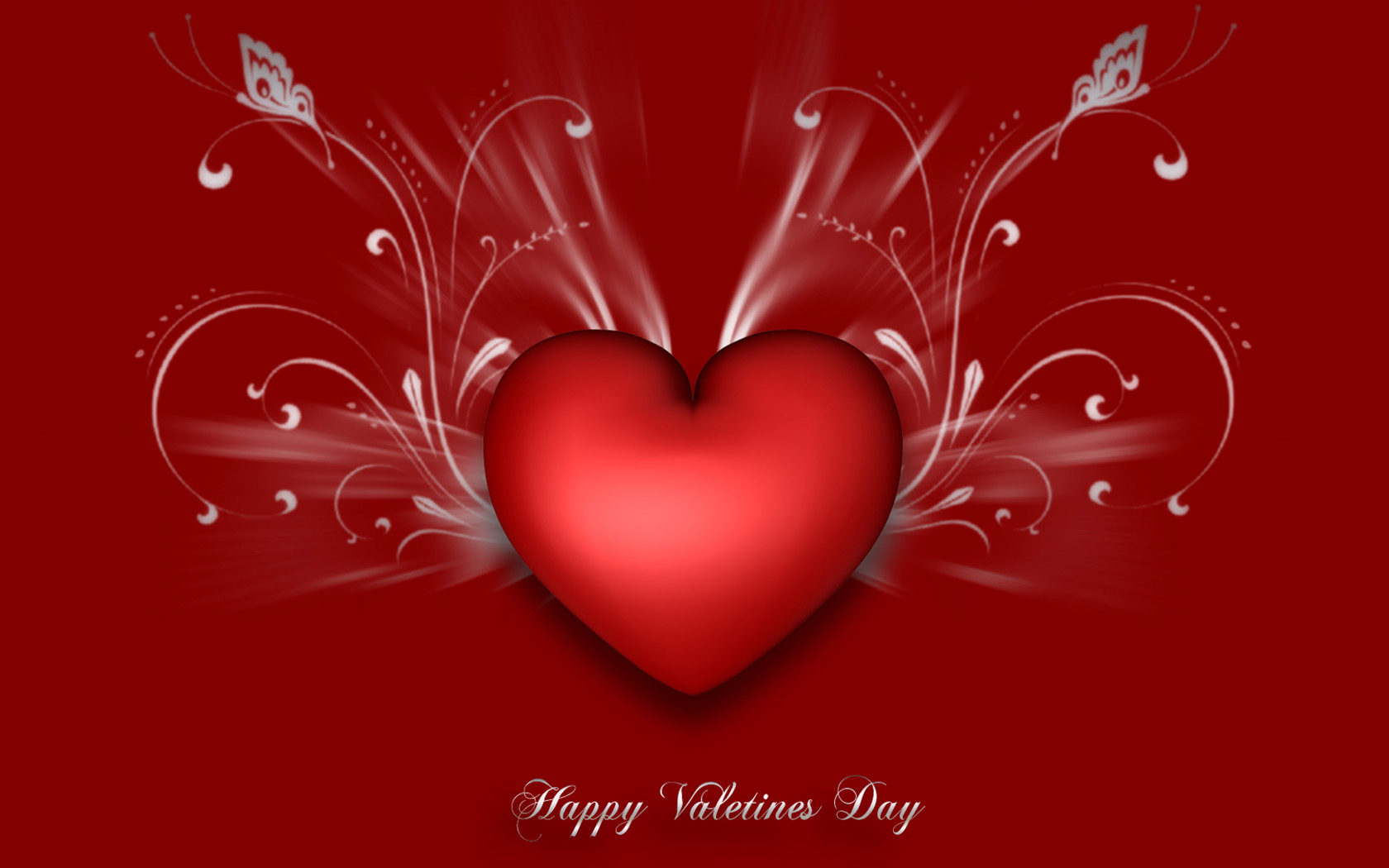 Any one remember some of the great days that passed by ?
Valentines Day?
2
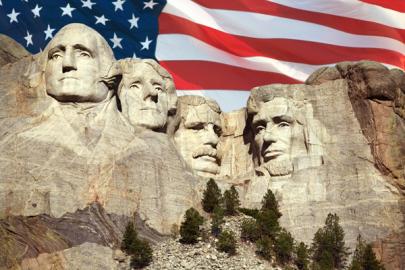 President’s Day?
3
News: FEB 15, 2013: A meteorite with ton of weight exploded in Russia  in the sky.
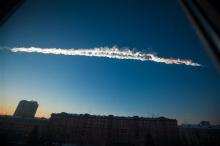 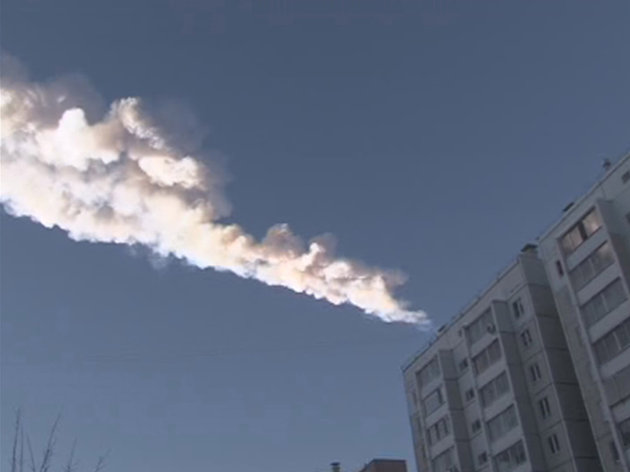 Mateorite Day?
4
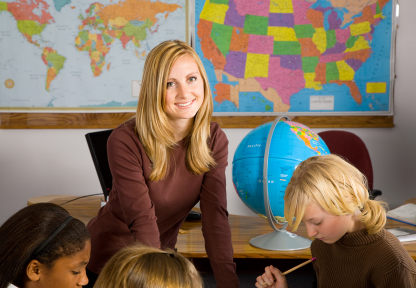 Teacher’s Working Day?
5
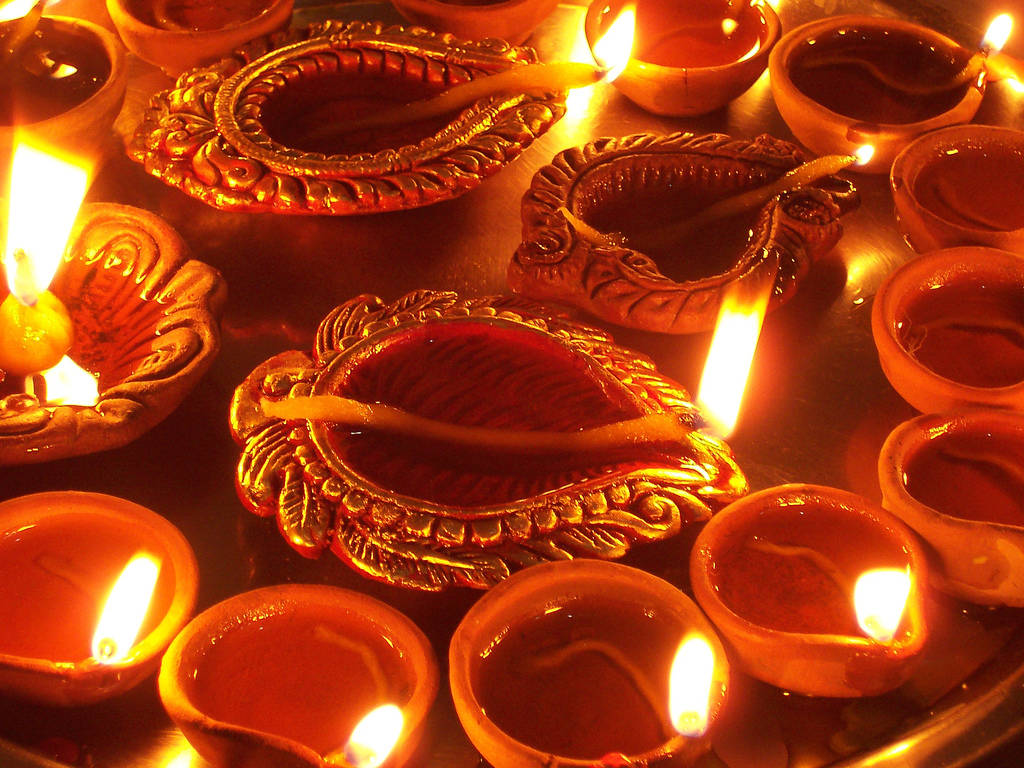 Holy Days..!
6
Feb 14
Vasanta Pancami

Srimati Visnupriya Devi ~ Appearance

Sri Pundarika Vidyanidhi ~ Appearance
Srila Raghunatha Dasa Gosvami ~ Appearance
Srila Visvanatha Cakravarti Thakura ~ Disapp
7
Sri Raghunandana Thakura ~ Appearance
Sri Bhakti Vivek Bharti Gosvami ~ Disapp
Sarasvati Puja

Feb 16:
Sri Advaita Acarya – Appearance day

Feb 19
Srila Madhvacarya's Disappearance Day
Today (Feb 22):
Sri Varaha – Appearance day
8
And tomorrow (Feb 23) is another auspicious day…
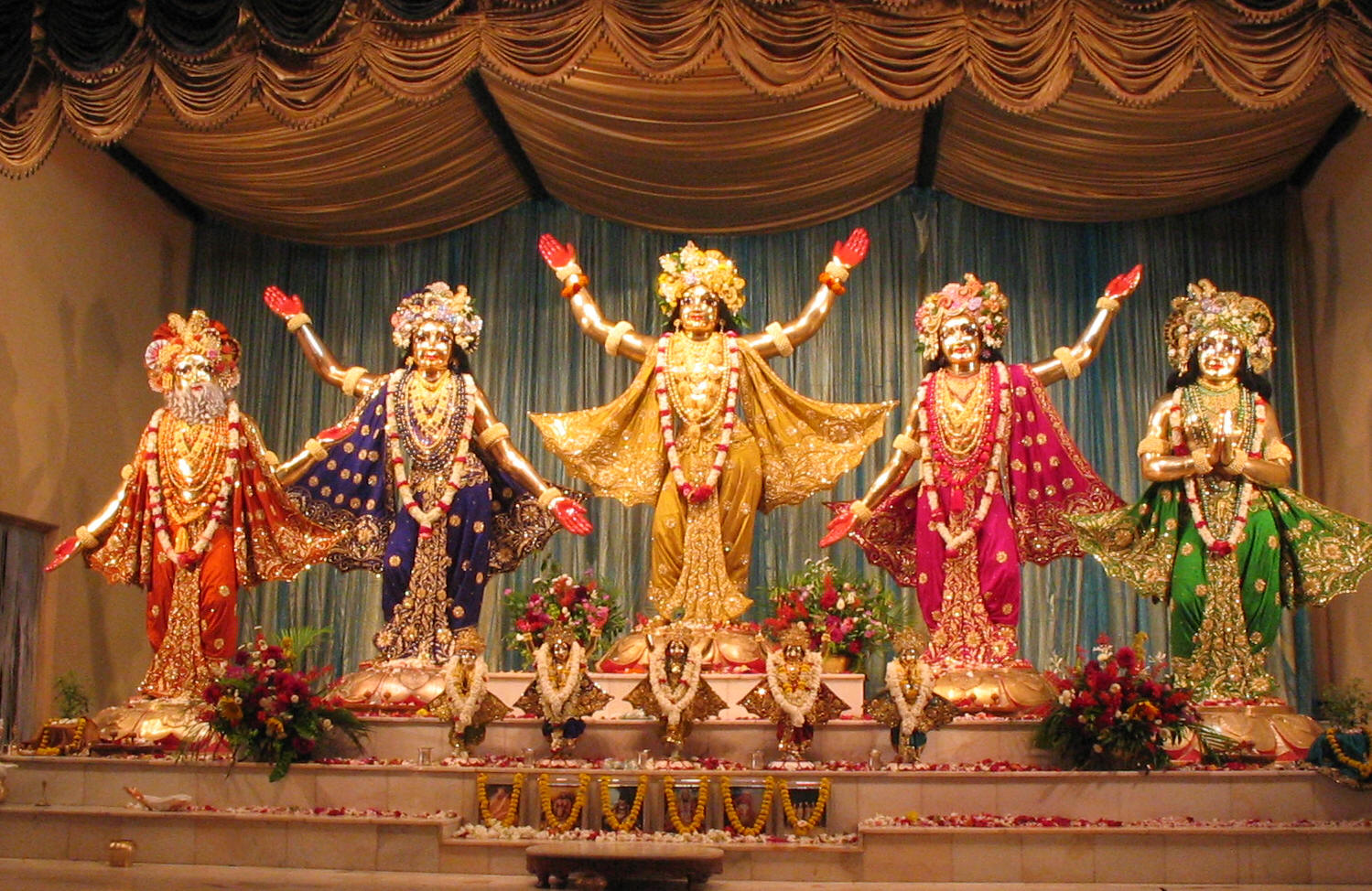 9
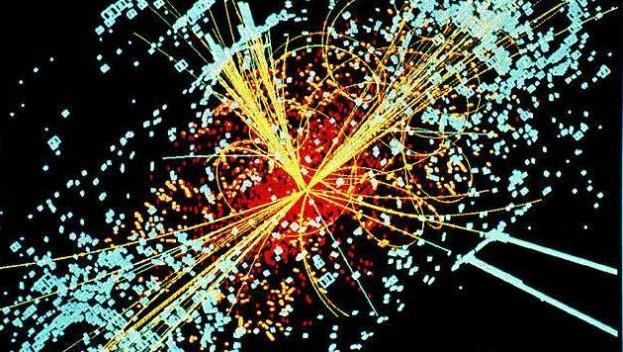 ‘GOD’ Particle

Will Higgs boson ‘doom’ the universe in 50 billion years?
This is the one responsible for ‘mass’..
Scared?
Here are some reactions!
10
The ‘God particle’ Higgs boson will ‘doom’ the universe in 
50 billion years – Breaking News
I am selling ‘Higgs boson Doom’ insurance. Interested?

But you scientists will destroy the planet very soon anyway!

I am very worried, because my wife wants me to work until then, and I planned my retirement around that time!

I didn't fully understand what the Higgs boson particle actually was...until my little dog explained it to me...He explained in three words, ”Wov, Wov, Wov“. He can always simplify even the most complicated facts. amazing.
11
The ‘God Particle’ Higgs boson ‘dooming’ the universe…
Found ‘God’ particle?, Why don’t they find ‘Dog’ particles? It will counteract the God particles!

I am glad that at least all the politicians will be destroyed!

Now I understand why Pope declared his resignation early!.

I do’not believe in God.. So how can I believe in ‘God’ particle! It does not exist!

What do you mean? Won’t be there any more Soap Opera?
12
What is this Higgs Boson – the ‘God’ particle?
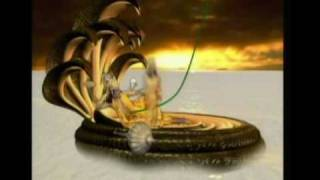 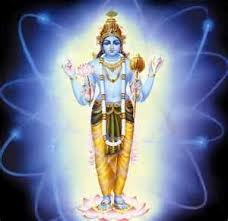 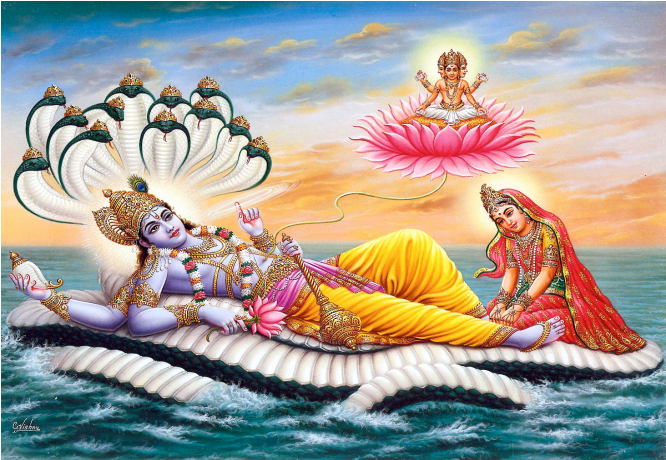 Kshirodakasayi Vishnu
Garbhodakasayi Vishnu
Paramatma
Vishnu 

All-Pervading essence of all beings
13
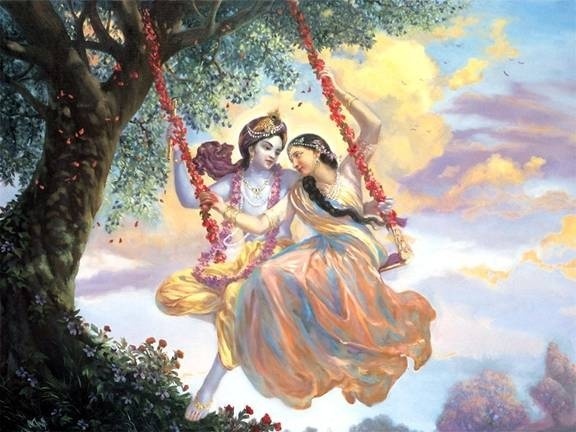 Jaya Rādha Mādhava 
	Jaya Kunja Vihārī

Jaya Gopī Jana Vallabha 
	Jaya Giri Vara Dhārī 	... (Jaya)

Yaśodā Nandana Vraja Jana Ranjana
Yamunā tīra Vana Cāri          ... (Jaya)

[ Hare Krishna Hare Krishna 
  Krishna Krishna Hare Hare
  Hare Rāma Hare Rāma 
  Rāma Rāma Hare Hare ]
14
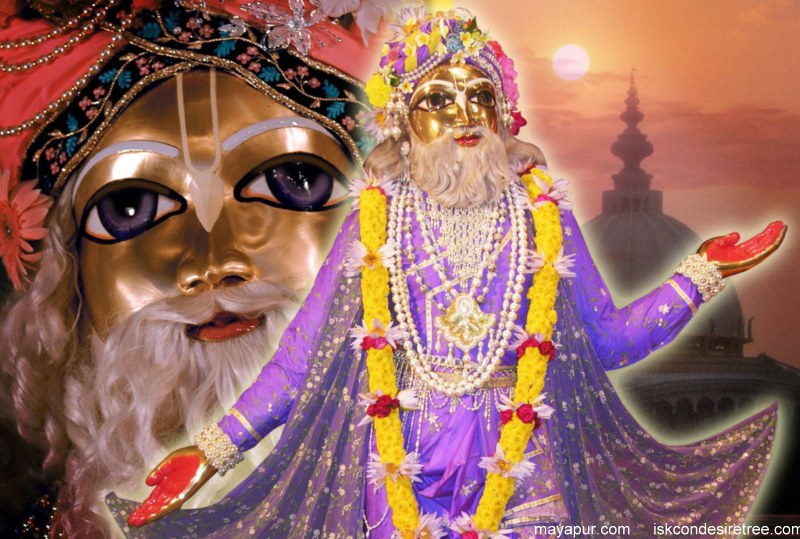 On Feb 16th, it was the appearance day of Sri Advaita Acharya
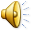 15
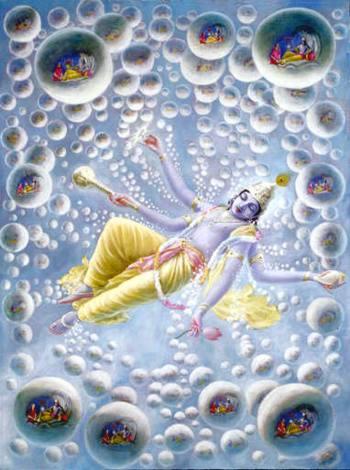 Who is Advaita Acharya?
Krishna
Baladev
Mula Sankarshana
Maha Sankarshana

Karanodakasayi Vishnu

Garbhodakasayi Visnu (exp. of Pradyumna)
Ksirodakasayi Visnu (exp. of Aniruddha)
16
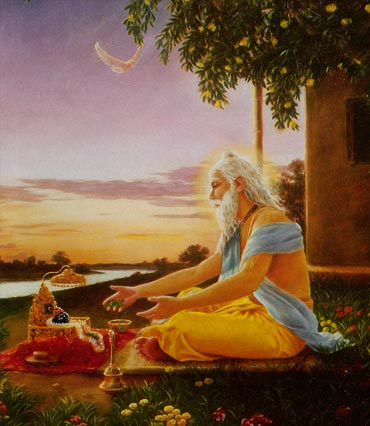 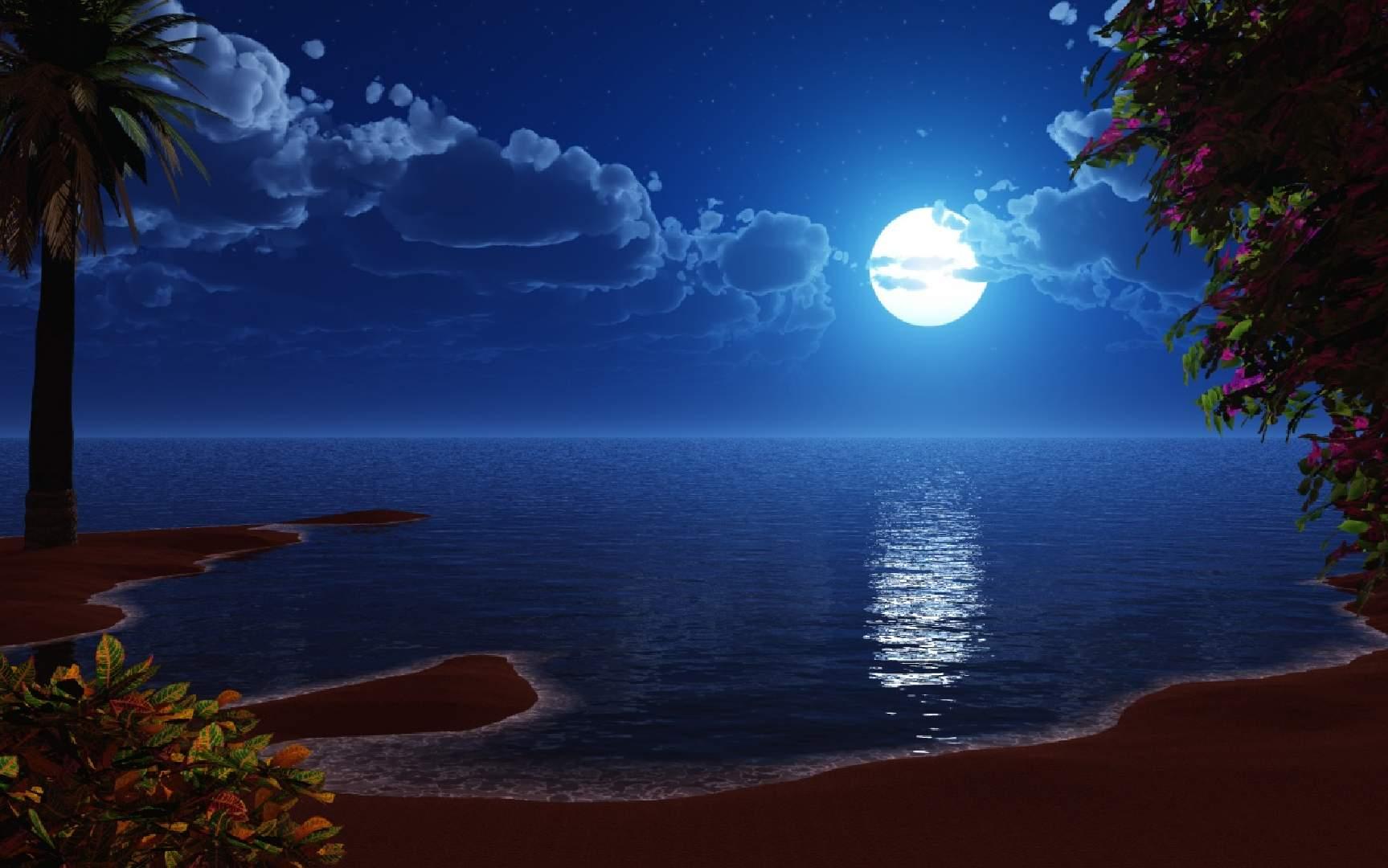 It was Sri Advaita Acharya who brought Krishna as Lord Caitanya Mahaprabhu
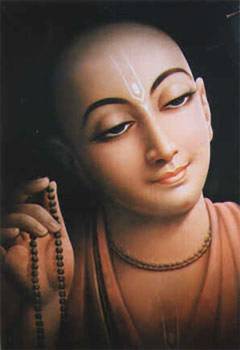 17
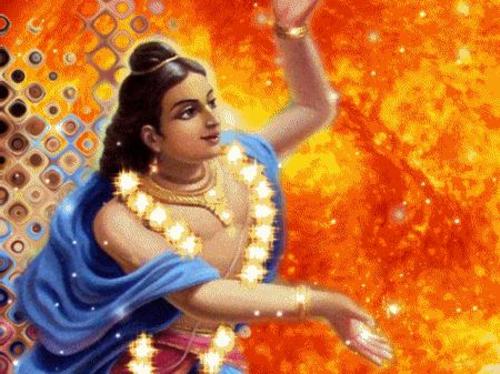 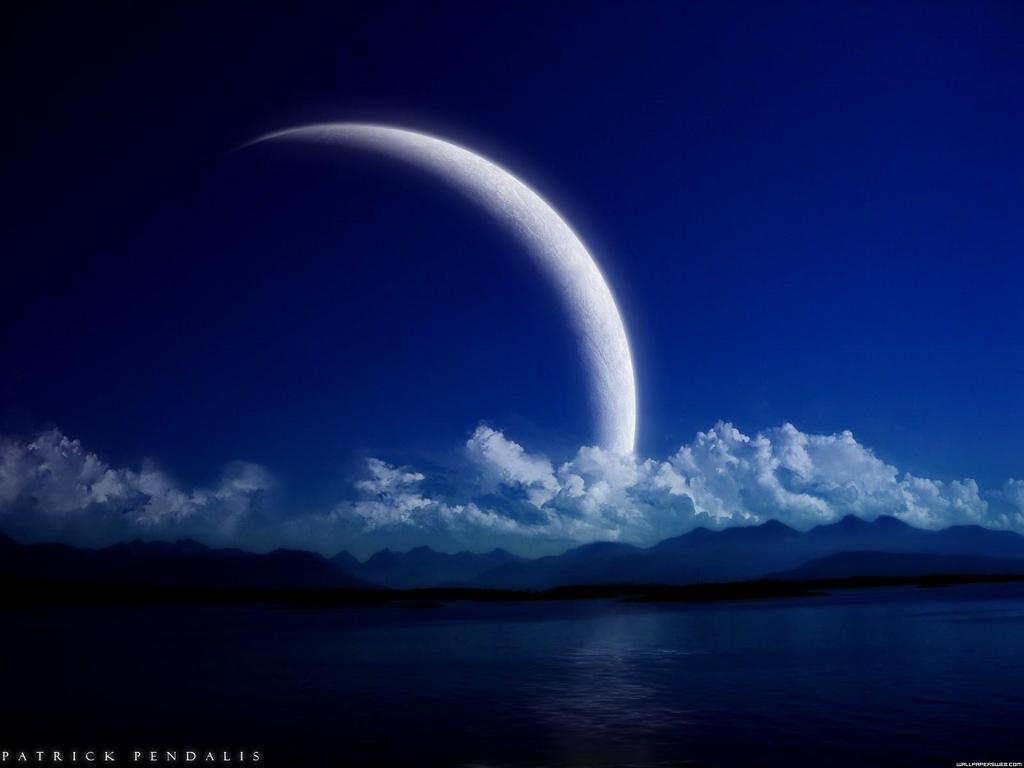 Tomorrow is the appearance day
Of Lord Nityananda
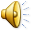 18
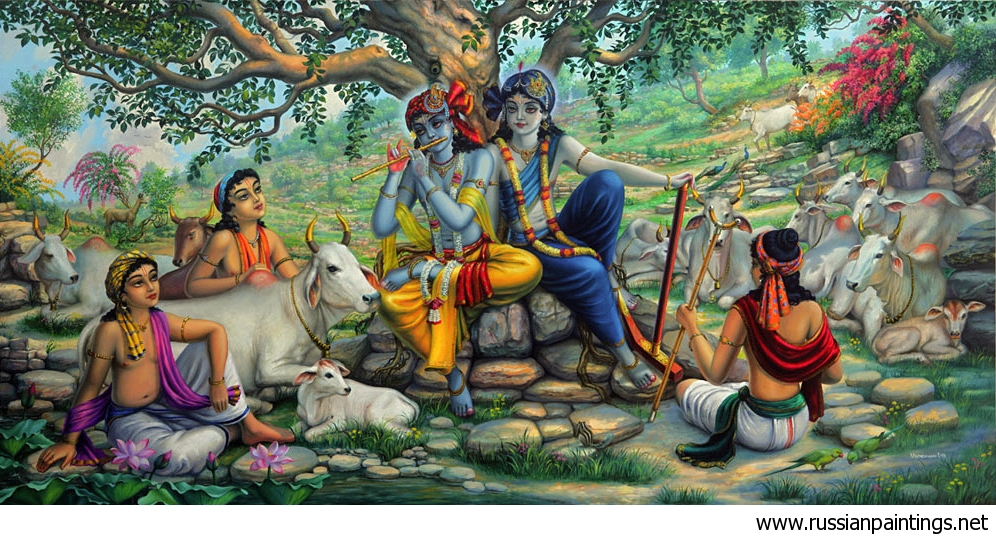 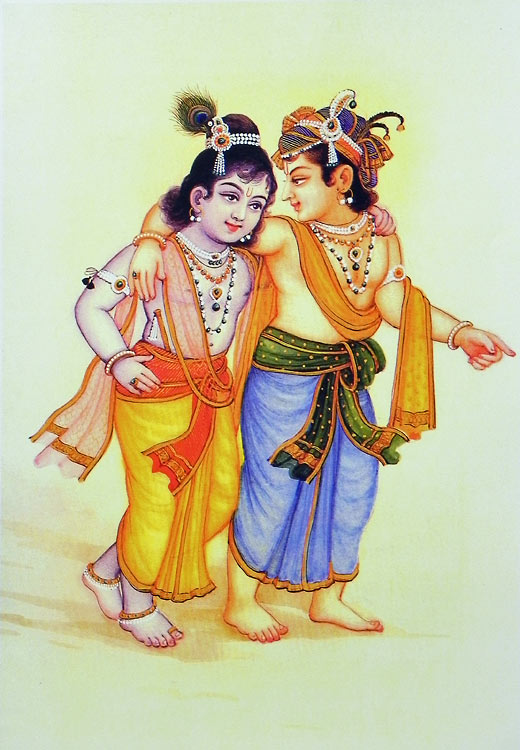 Who is Lord Nityananda?
19
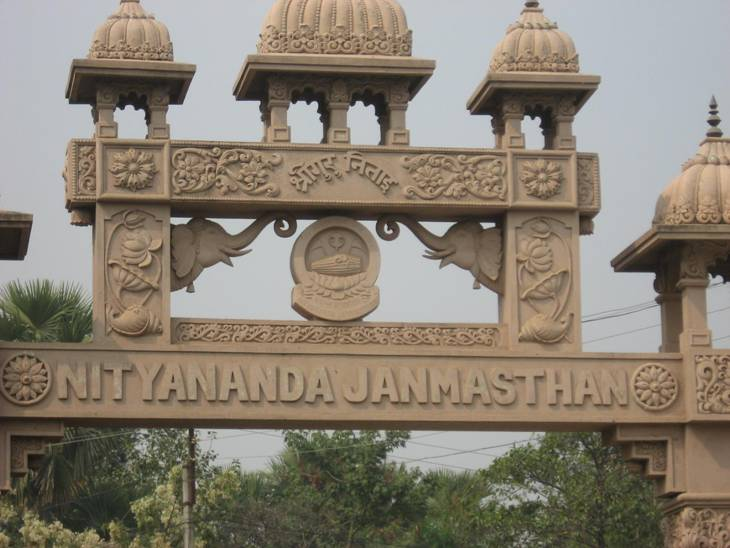 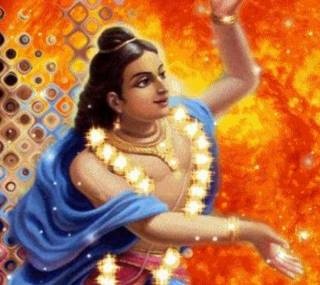 EKA CHAKRA
(Near Mayapur)
Where was Lord Nityananda born?
20
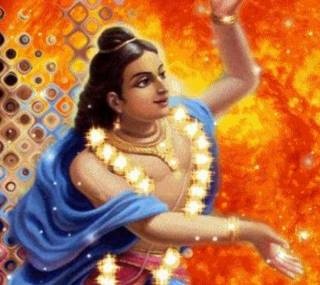 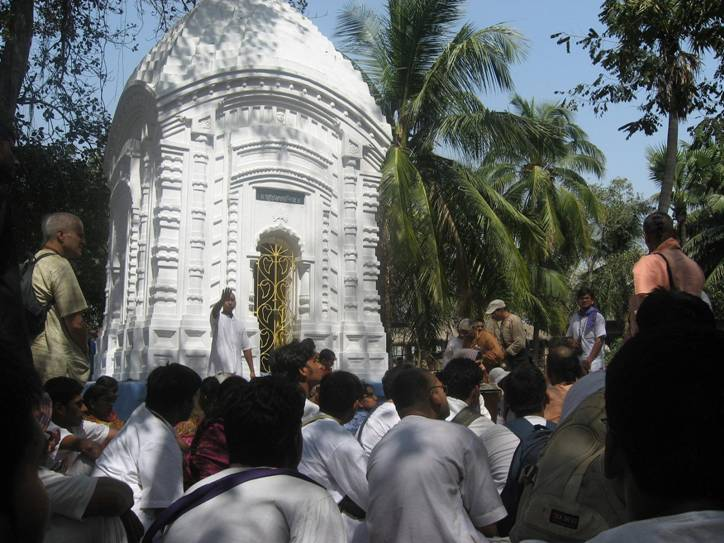 Appeared in 1474  AD in Ekachakra
Parents: Sri Hādāi Pandita & Padmāvati  Devi..  (on Nityananda Triodasi day)
Exact spot where Lord Nityananda was born
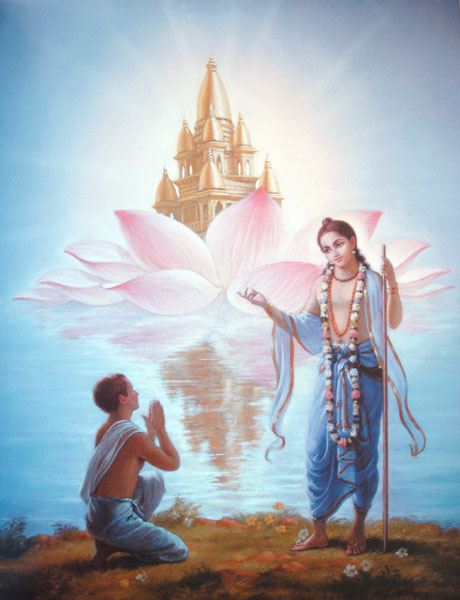 He is Guru Tattva
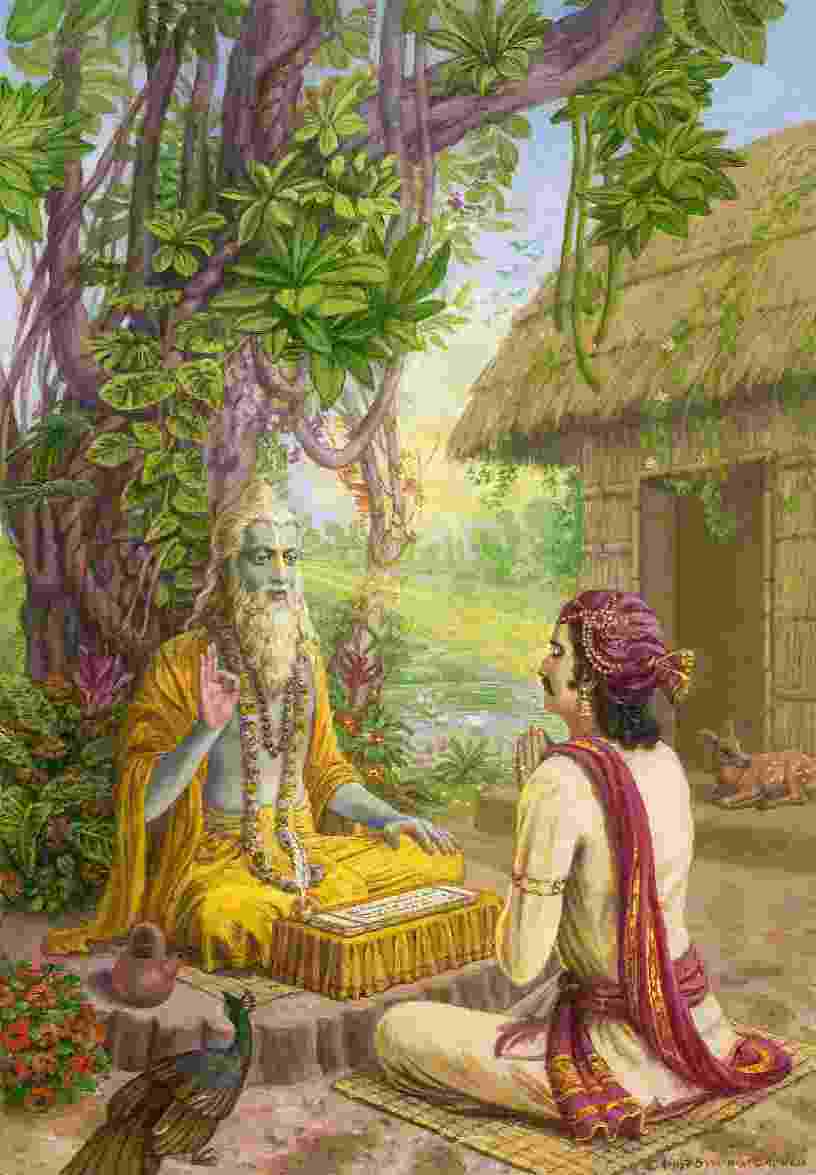 22
G1-07
adīkṣitasya vāmorukṛtaṁ sarvaṁ nirarthakampaśu-yonim avāpnotidīkṣā-virahito janaḥ 
                     	(Hari Bhakti Vilasa 2.6)
Importance of guru for one’s spiritual perfection..
“Unless one is initiated by a bona fide spiritual master, all his devotional activities are useless. A person who is not properly initiated can descend again into the animal (paśu) species."
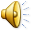 23
Guru is the one who gives the Sambandha with Lord Krishna..
Vande devam sri gurum
Pāda padmam āśrayam
Krishna sambandham dadātvām
Sad gurave namo namah 
                                      (Gokul Bhajan)
24
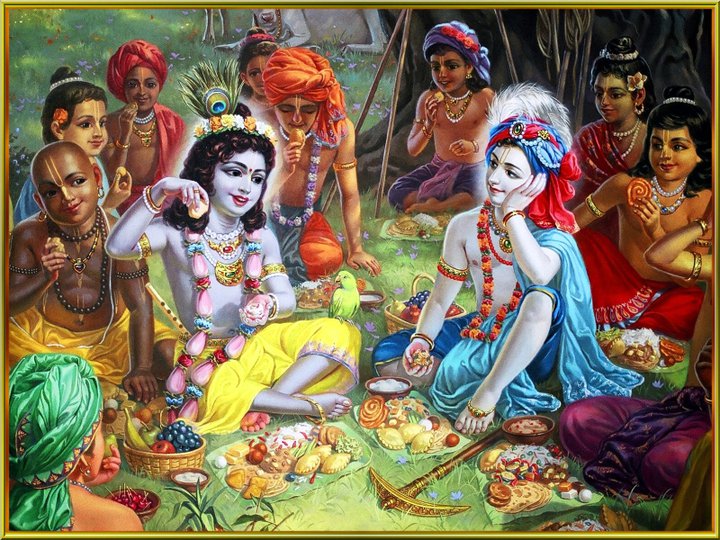 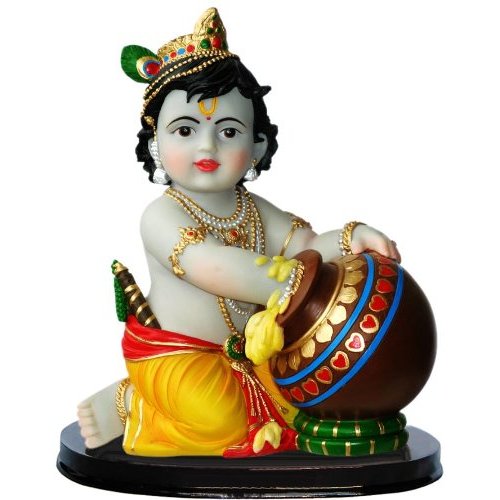 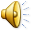 25
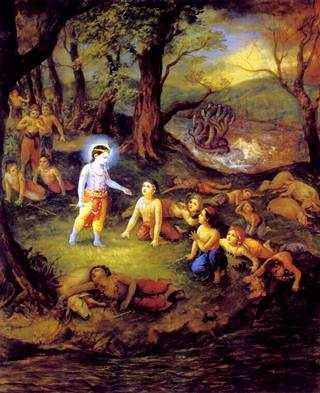 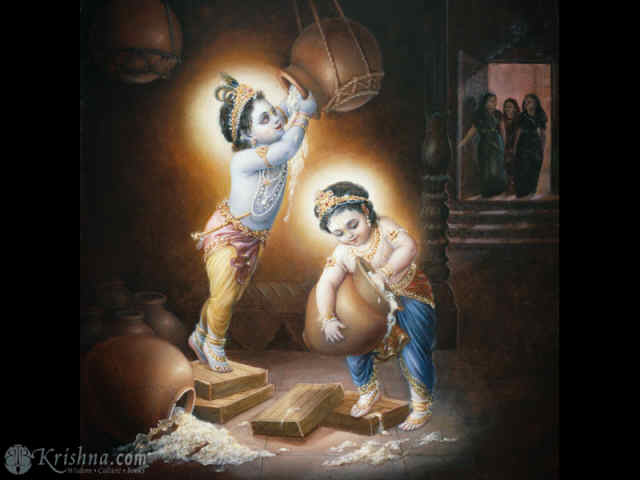 26
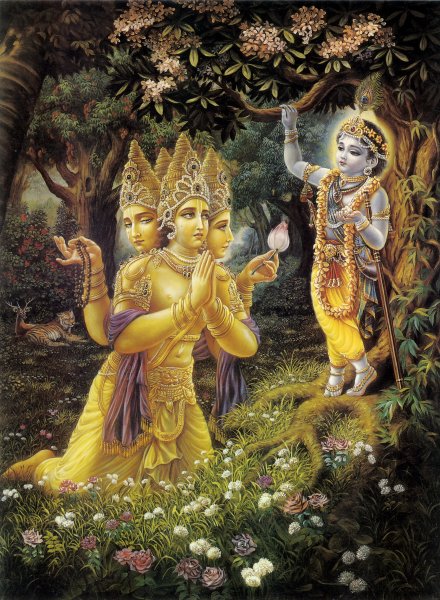 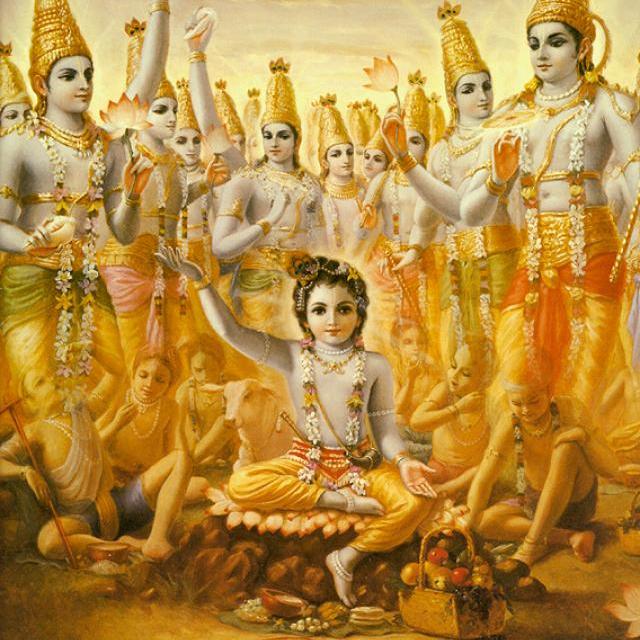 Brahma Vimohana
27
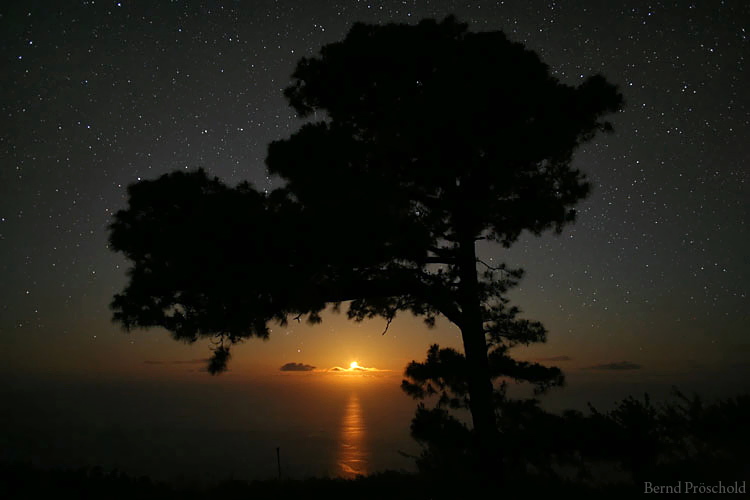 E-61
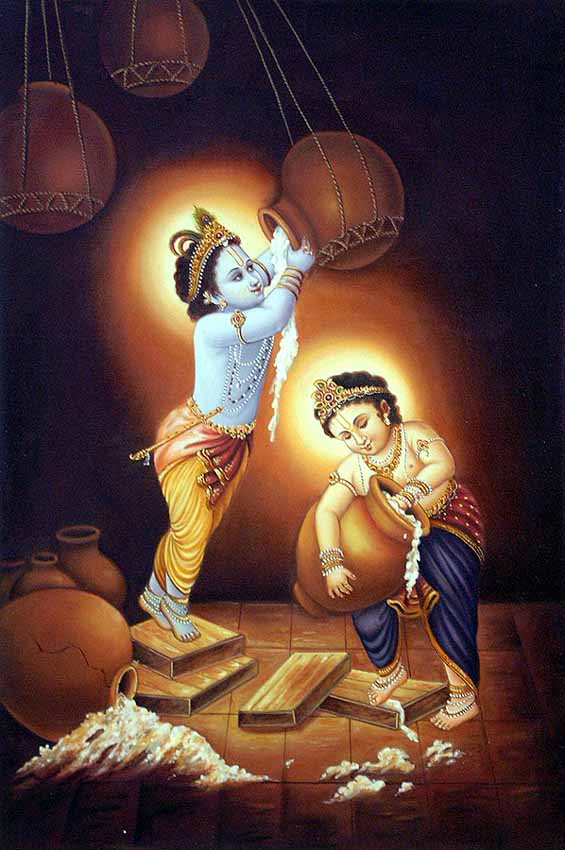 Lala Lala Nanda Lala
Bala Bala Gopala

Bambam Bola Bambam Bola 
Bambam Bola
Bambam Bam(bam) Bambambam 
Bambam Bola

Chora Chora Makhan Chora
Mera Mera Damodara
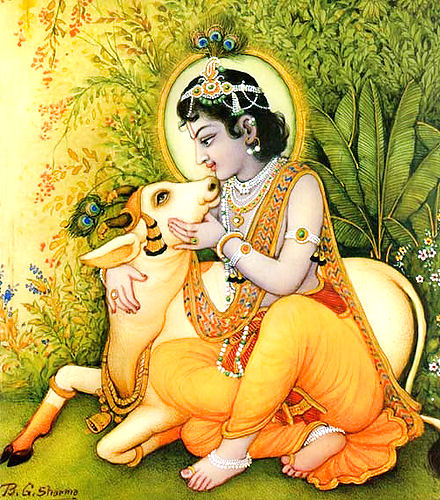 28
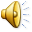 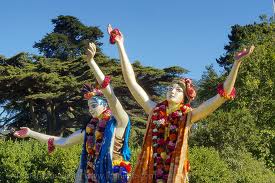 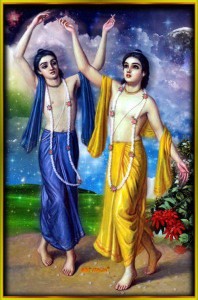 Lord Nityananda is very special
Once he tricked Lord Caitanya when going to Vrindavana!
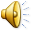 29
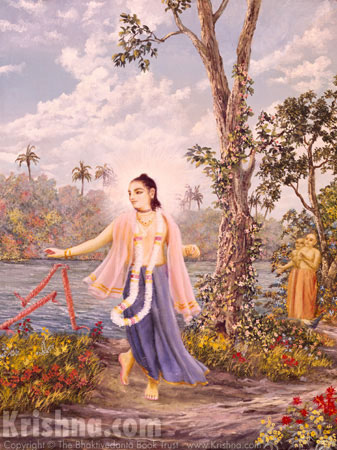 Once, Lord Nityananda also broke the danda of Lord Caitanya
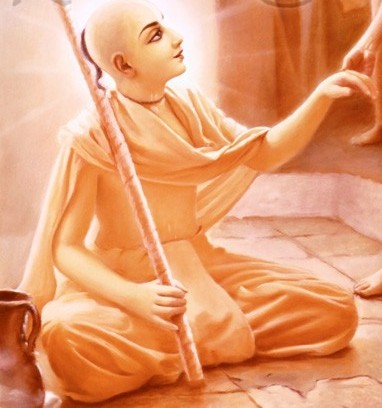 30
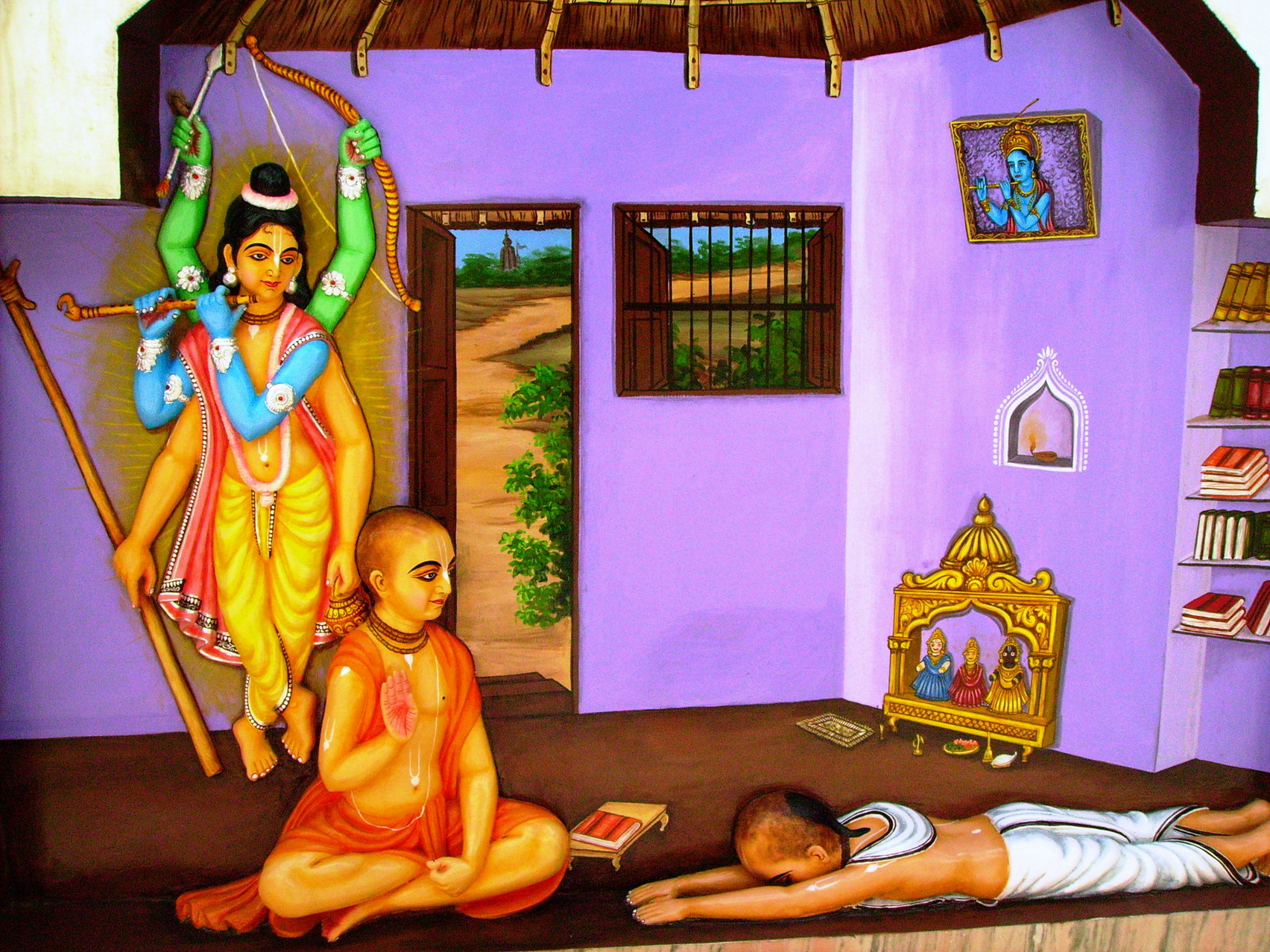 There were many reasons why Lord Caitanya took initiation under Maya Vadi Sanyasi..


Who is Sarva Bhauma Bhattacharya?
31
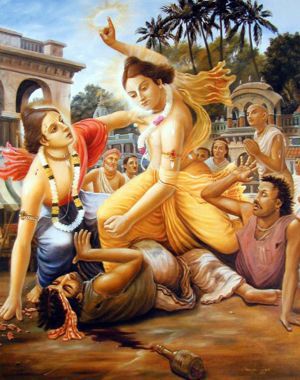 Lord Nityananda is more merciful 



There is only one who can give Vraja Prema..

Lord Caitanya
Lord Nityananda
Guru
32
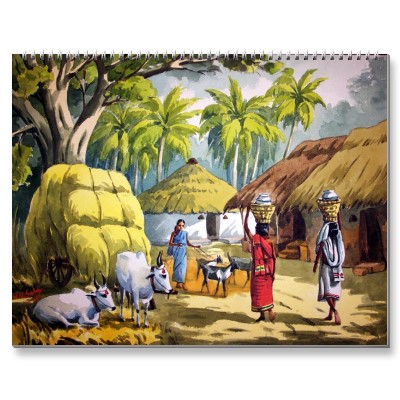 Went Door to Door!
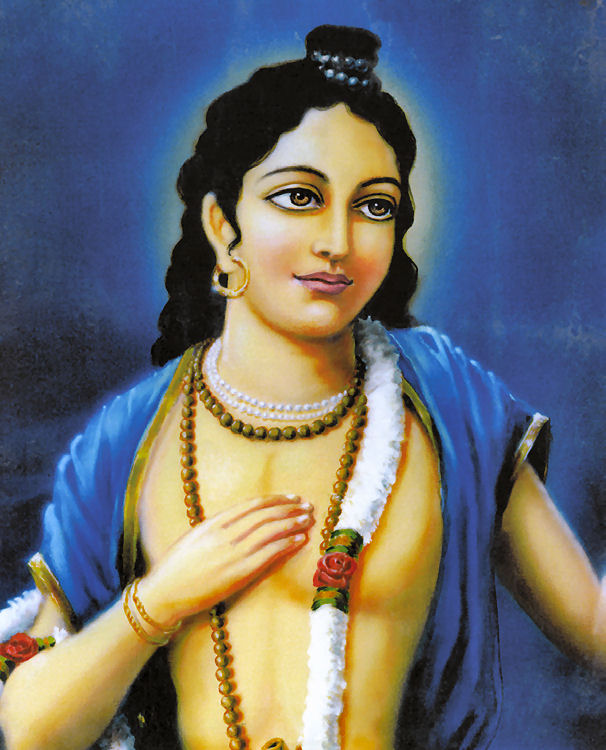 33
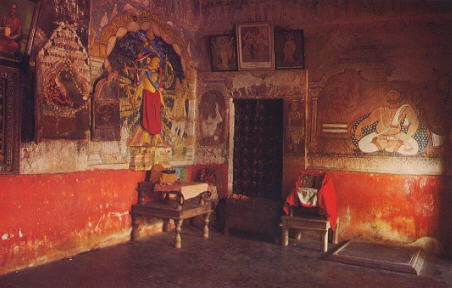 Why should they do all these things?
To save the fallen souls..!

Do you know where you will be after this life?

What kind of body we will have?
34
G2-06
Jalajā nava lakşāni
Sthāvarā lakşa vimśati
Krmayo rudra sankhyakah
Pakşiņām daśa lakşaņam
Trimsal lakşāni paśavah
Catur lakşāni mānuşah        
		                        (Padma Purana)
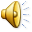 There are 900,000 kinds of aquatics, 2,000,000 kinds of trees and plants, 1,100,000 kinds of insects and reptiles, 1,000,000 kinds of birds, 3,000,000 kinds of four-legged beasts, and 400,000 kinds of human species.
35
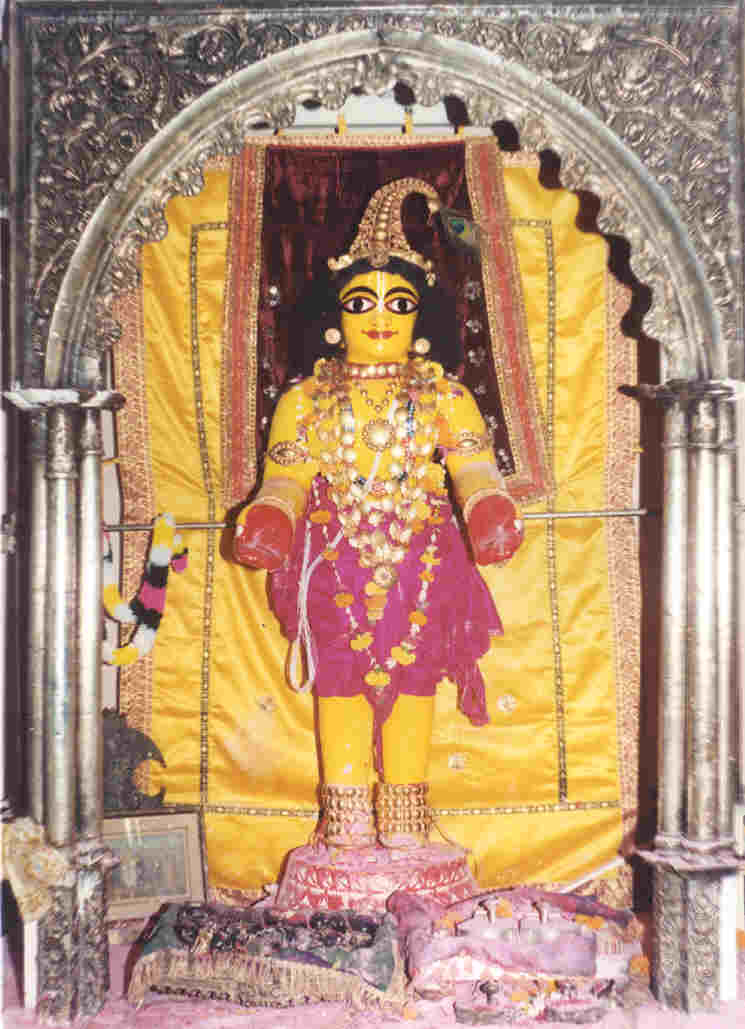 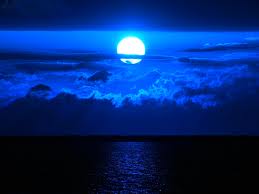 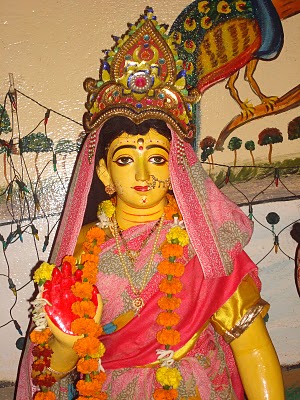 Appearance day of Sri Vishnu Priya Devi
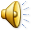 36
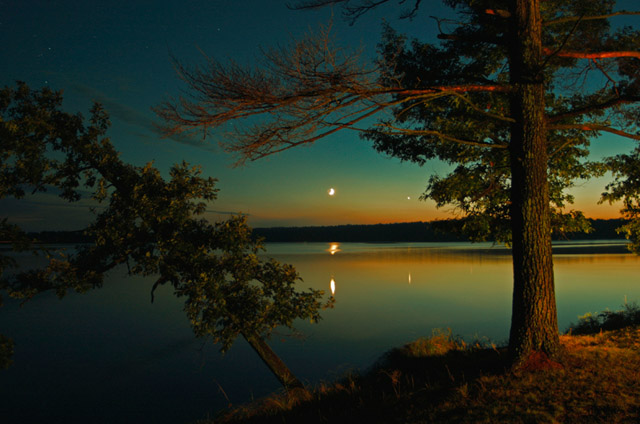 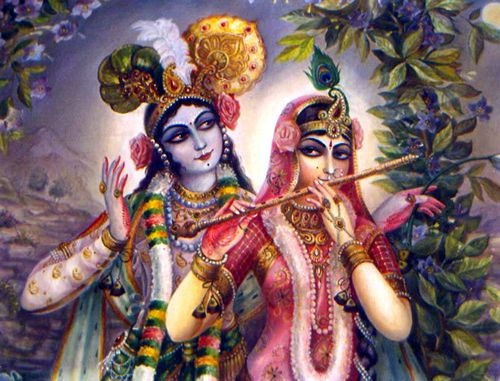 In Krishna Leela (Vrindavan)
Sri Devi 	 Candravali

Bhu Devi	 Radha Rani

Nila Devi 	 Vraja Mandal
37
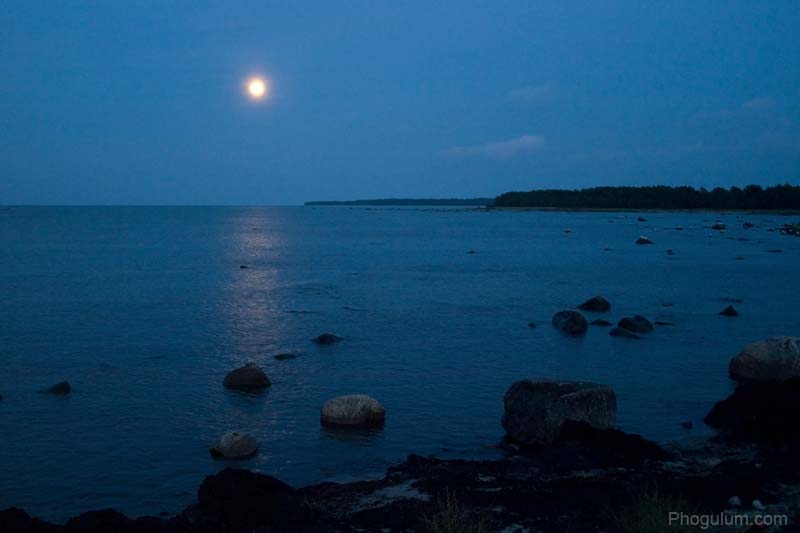 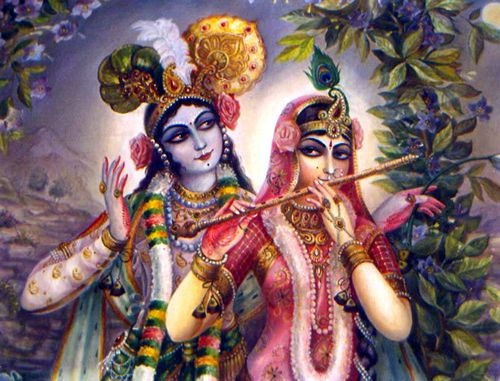 Krishna Leela - In Dwaraka
Sri Devi 	 Rukmini


Bhu Devi	 Satyabhama

Nila Devi 	 Dwaraka
38
In Caitanya Leela
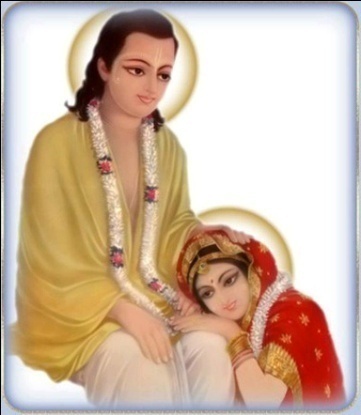 Sri Devi 	 Laxmi Priya
(Consort of Gaura Narayana – Sri Ananta conducted the marriage.)

Bhu Devi	 Vishnu Priya
(Sri Vanamali conducted the marriage (who also did for Satyabhama in Krsna Leela)

Nila Devi 	 Nawadwip Dham
39
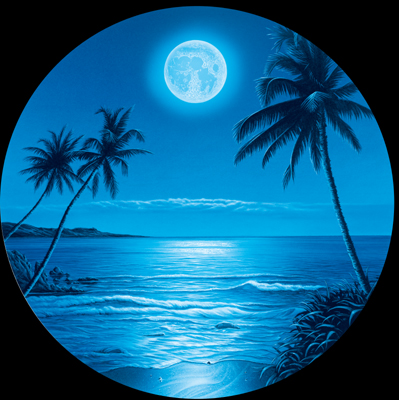 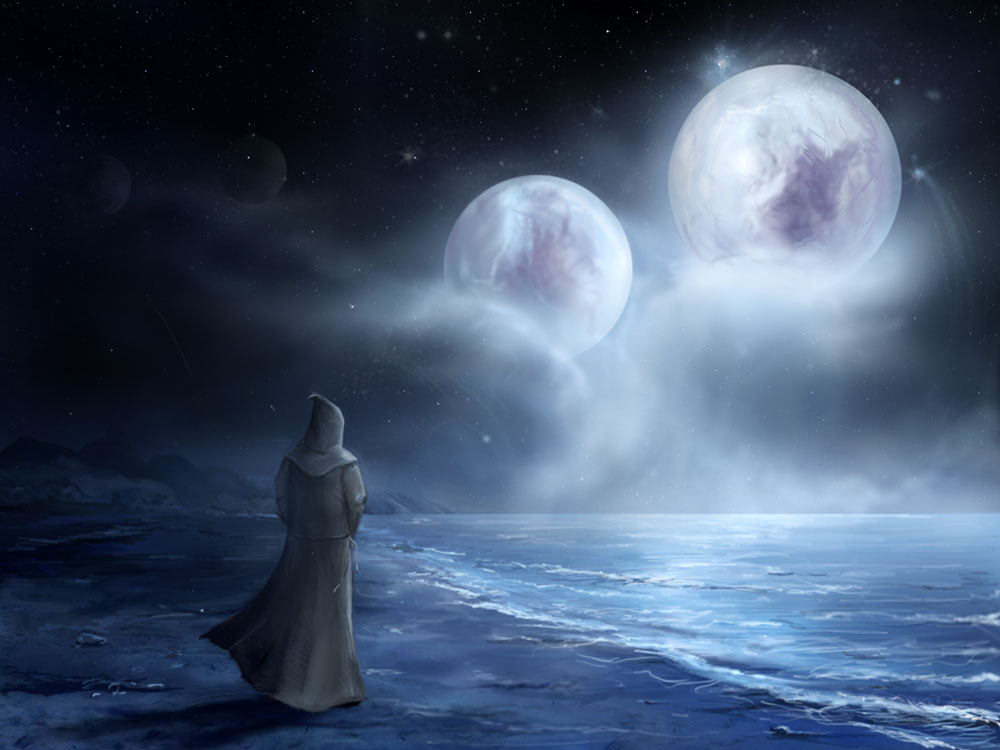 Who is Sita Devi
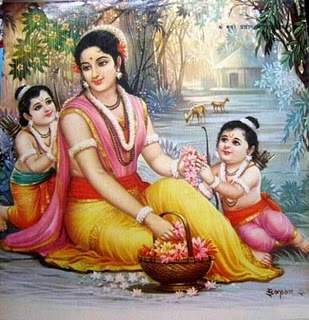 40
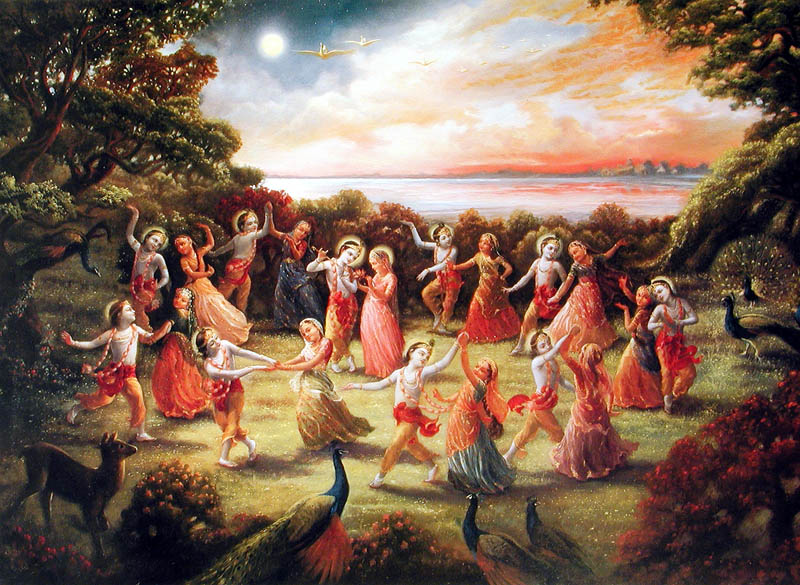 Vasanta Panchami
41
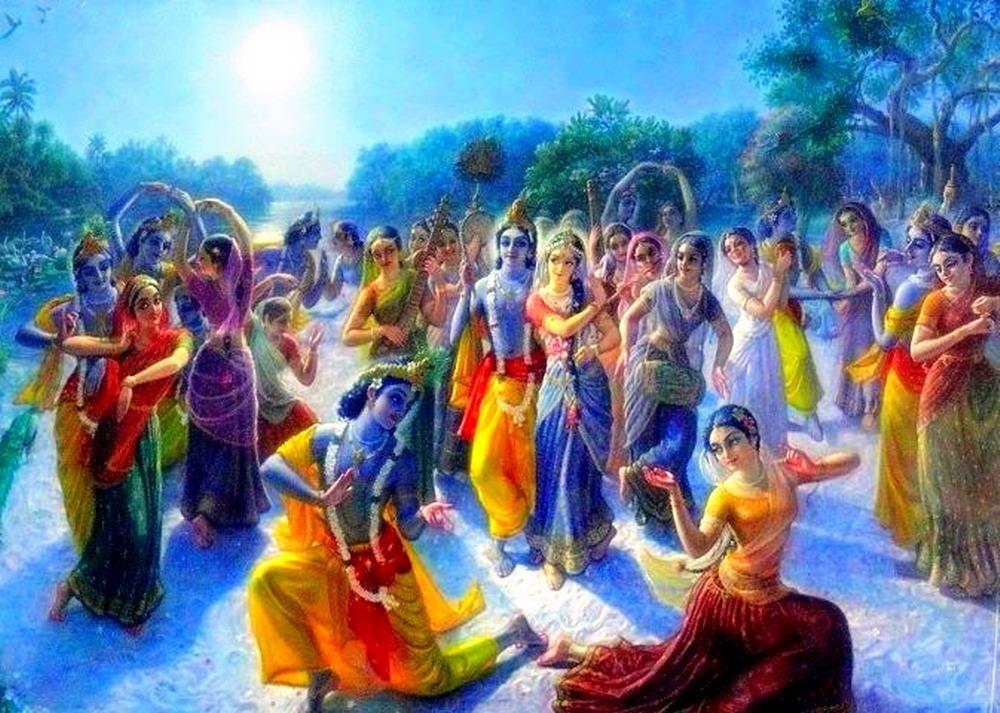 The Rasa leela lasted for one full night of Brahma (4.32 Billion earth years)
42
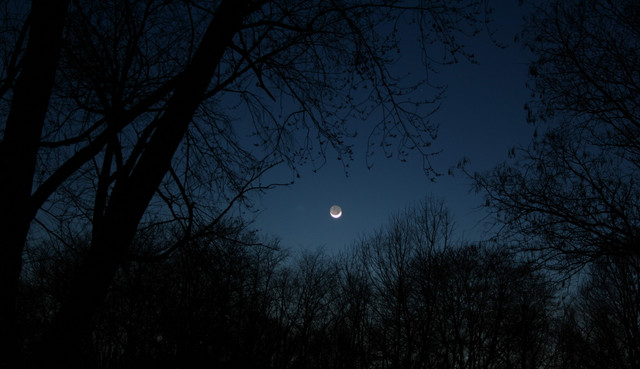 Jayati te 'dhikam janmana vrajah
Srayata indira sasvad atra hi
Dayita drsyatam diksu tavakas
Tvayi dhrtasavas tvam vicinvate
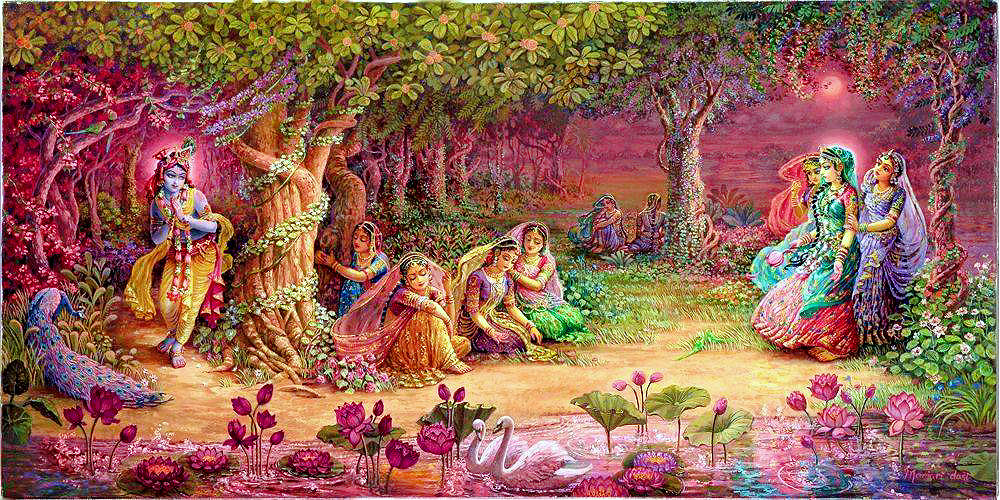 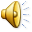 43
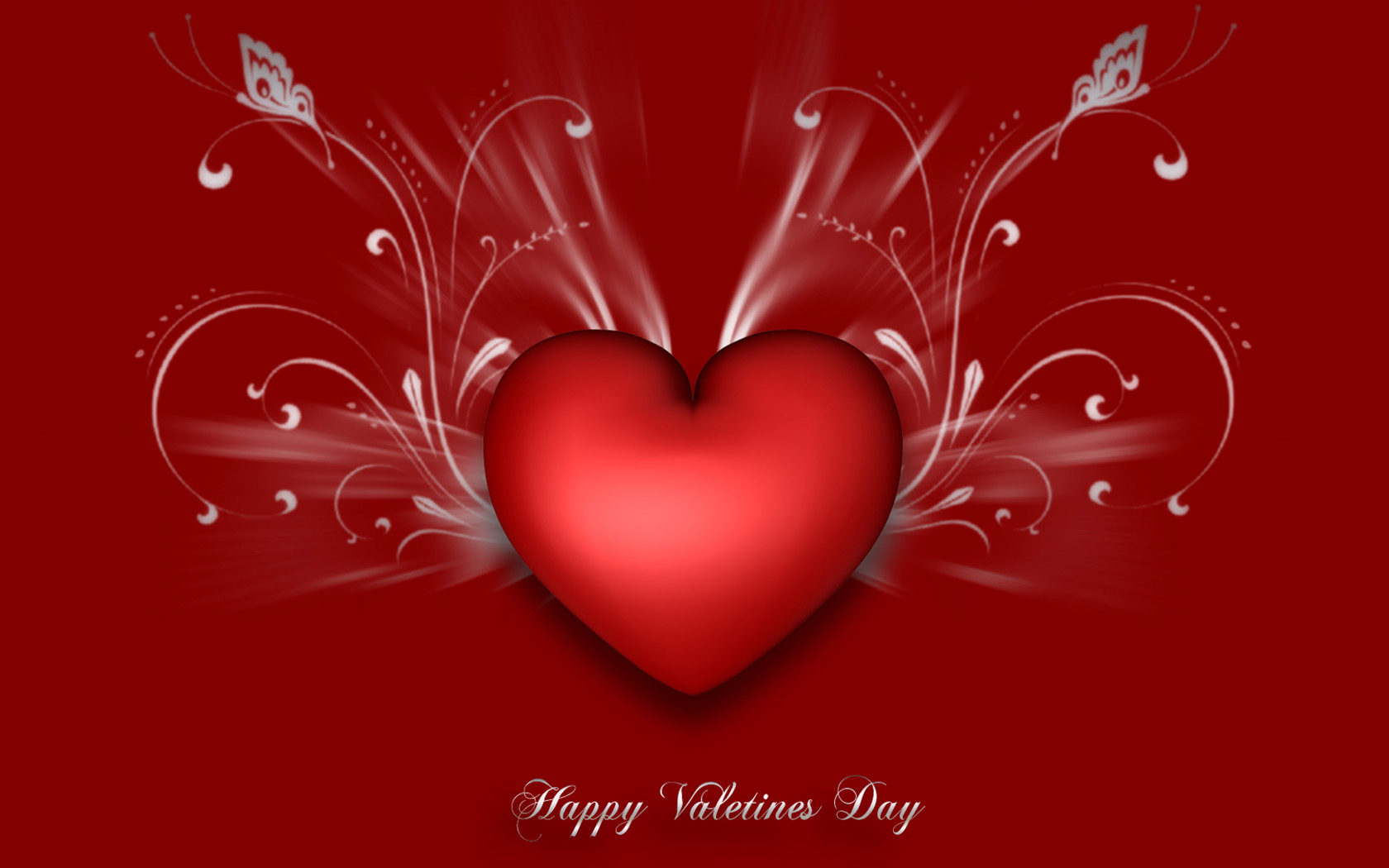 We should bring Vrindavan into our hearts…
The great saints came down to give this treasure..
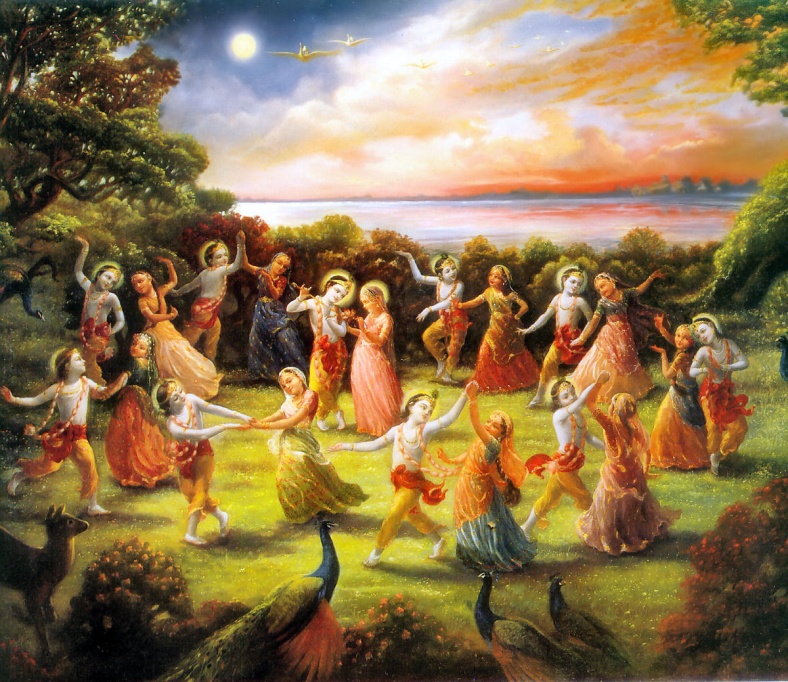 Let Sri Radha and Krishna dance in our hearts with the gopis all the times!
44
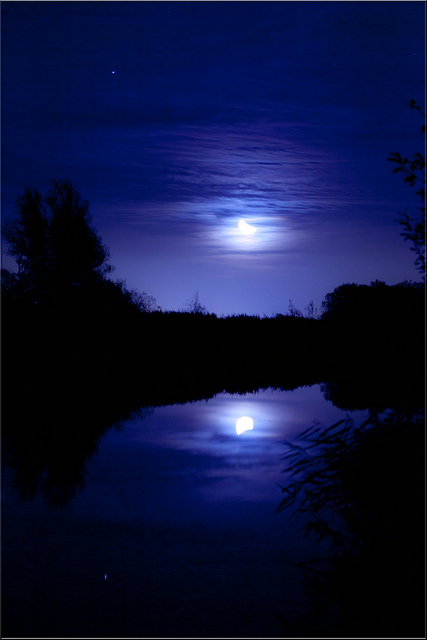 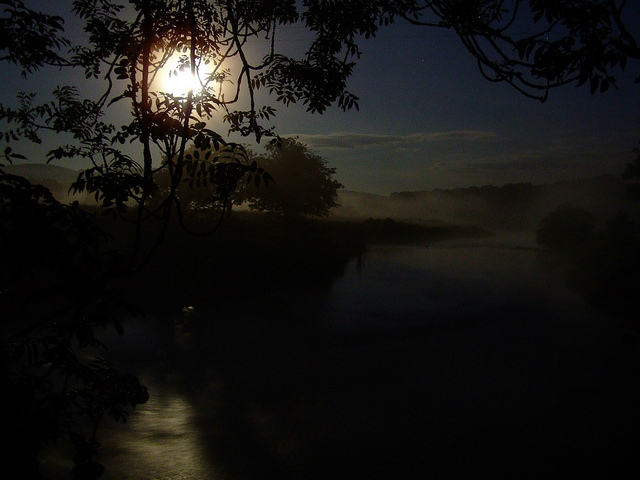 [Radha Nache, Krsna Nache, Nache Gopi Gan
 Man Mera (Sakhi) Van Gaia Ri Pavana Vrindavan]

[Yamuna Nache, Ganga Nache, Nache Nadi Gan
 Man Mera (Sakhi) Van Gaia Ri Pavana Vrindavan]

[Pavana Teri Nam, (Sakhi Ri) Pavana Vrindavan
 Man Mera (Sakhi) Van Gaia Ri Pavana Vrindavan]

[Lalita Nache, Vishaka Nache, Nache Sakhi Gan
 Man Mera (Sakhi) Van Gaia Ri Pavana Vrindavan]

[Sukha Nache, Sari Nache, Nache Pakshi Gan
 Man Mera (Sakhi) Van Gaia Ri Pavana Vrindavan]

[Pavana Teri Nam, (Sakhi Ri) Pavana Yamuna
 Man Mera (Sakhi) Van Gaia Ri Pavana Vrindavan]
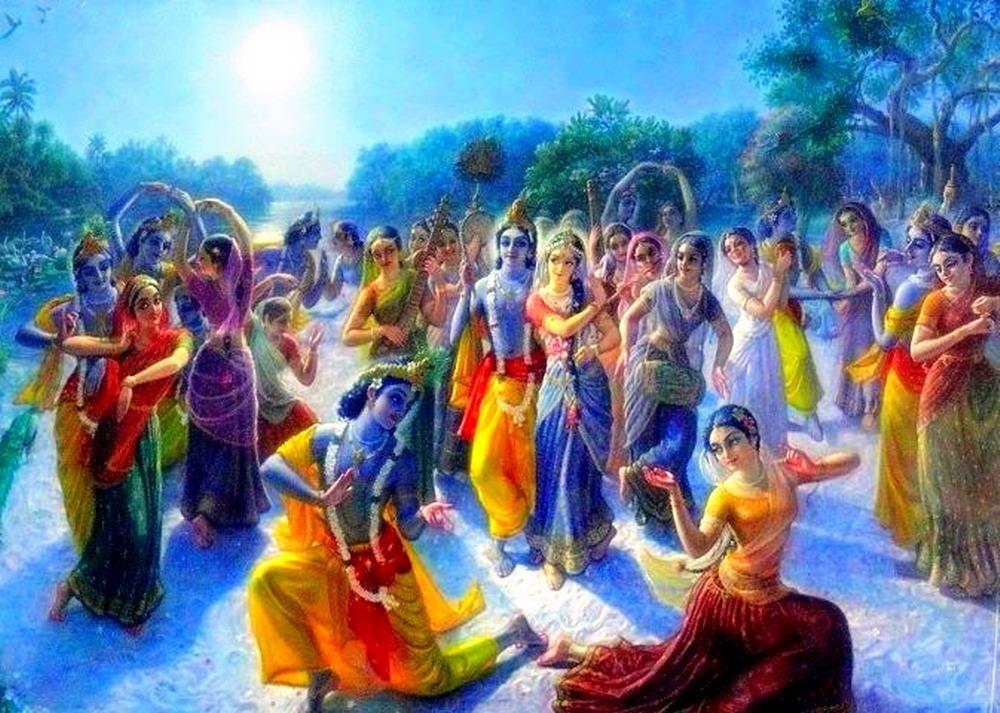 45
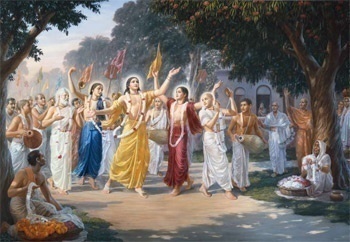 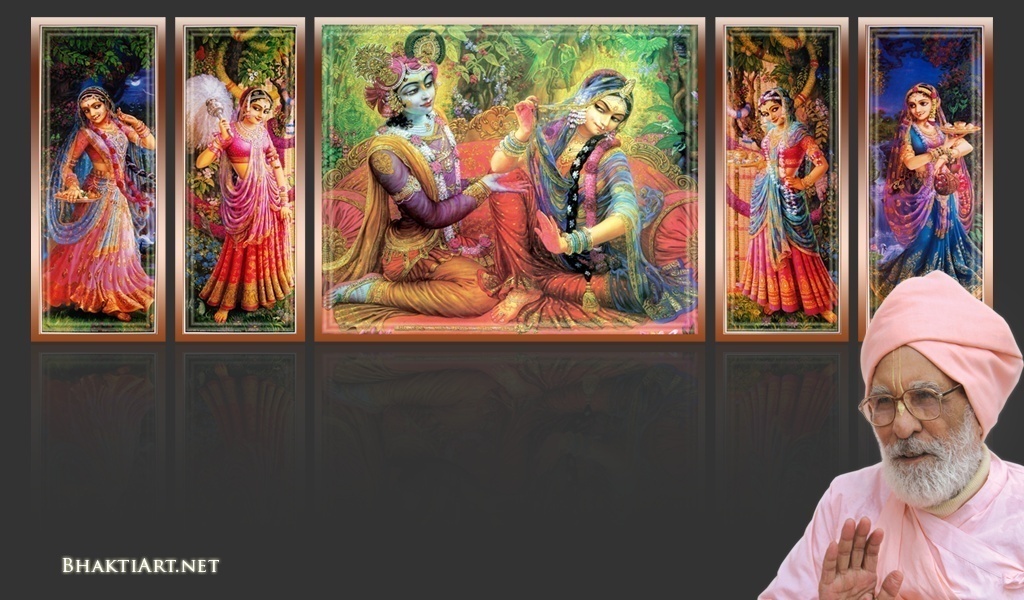 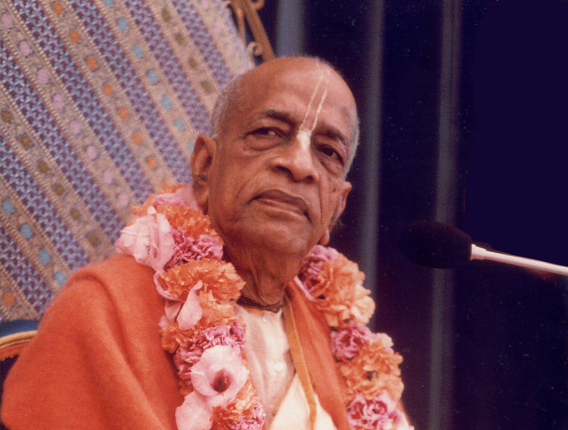 Sri Krsna Caitanya Prabhu Nityananda
Sri Advaita Gadadara Srivasadi 
Gaura Bhakta Vrinda
THANK 
YOU!
Hare Krsna Hare Krsna 
Krsna Krsna Hare Hare
Hare Rama Hare Rama 
Rama Rama Hare Hare
Vancha-kalpa-tarubhyash cha, Kripa-sindhubhya eva cha 
Patitanam pavanebhyo, Vaishnavebhyo namo namaha
46
[Speaker Notes: Om Ajnana timirandhasya, jnananjana salakaya		
Caksur unmimiltam yena, tasmai sri gurave namah		

Namah om vishnu padaya, radhikayah priyatmane		
Sri-srimad bhaktivedanta, narayana iti namine		
					
Sri krishna lila kathane sudaksham			
Audarya-madhurya gunais ca yuktam
Varam varenyam purusham mahantam			
Narayanam tvam sirasa namami			
					
He krishna karuna sindho, dina bandho jagat pate		
Gopesha gopika kanta, radha kanta namo ‘stu te

tapta kancana gaurangi, radhe vrindavaneshvari
vrsabhanu sute devi, pranamami hari priye

bhajami radham aravinda netram
smarami radham madhurasmi-tasyam
vadami radham karuna bharardram
tato mam anyasti gatir na kapi

bhaktya vihina aparadha lakshai
ksiptas ca kamadi taranga madhye
krpamayi tvam saranam prapanna
vrinde numas te caranara vindam]